The Universe
Components of the universe
Stars
Object in space that gives off its own light
All sizes
Closest star  to Earth is the Sun
Sun is 1,392,000 km  in diameter
Giant stars  are 10-100 x larger than  the Sun
White Dwarfs are smaller than Earth
Neutron stars could be as small as your community
Composition of Stars
Made up of 2 gases
Hydrogen (H) and Helium(He)

Gases burn different colors

Scientist determine what gas the star is made of by the color that it burns.
Red and yellow colors have cooler temperatures
Blue and white are HOT
Spectroscope
Instrument used to study stars
Spectrum- band of color produced when white light passes through a prism

Scientist/Astronomers use information from the spectroscope to determine the star’s composition(what it’s made of) and its temperature.
Main Sequence Stars
90% of Stars that are:
 hot, blue or white, bright stars
average temp, yellow stars  (Sun)
 cool, red or orange, dim stars
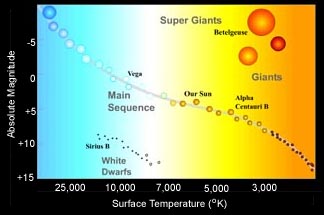 How Stars Form
NEBULA – (Birth place) stars begin as a large cloud of gas and dust.  
As the particles move closer together, temperatures rise, and light and heat are released the star is born.
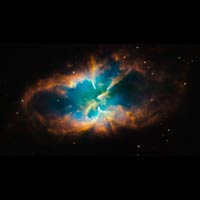 Star’s Motion
Stars appear  to move across the sky is due to Earth’s rotation
Stars do move in space, however, because of the distance from Earth we can’t see their movement
Planetary Systems
Planet- is a large ball-shaped object that moves around a star in a fixed path.
Planets , unlike stars, do not give off their own light and heat.
Solar System- The 8 planets that revolve around our star, the sun.
Planetary Systems- A star and its planets
There are many planetary systems, but do any  of these systems contain planets similar to Earth?
Galaxies: a huge family of stars, gas, and dust held together by gravity.
Galaxies have 3 main shapes
Spiral Galaxies – have a thick bunch of stars in the middle surrounded by stars arranged in spiral arms.
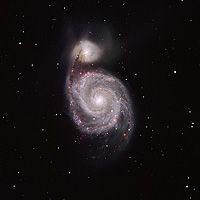 Elliptical Galaxies – shaped like balls or flat discs.  Many are football shaped, but some are round.
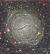 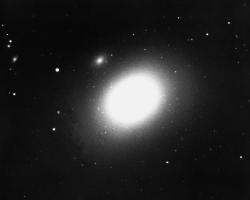 Round shape
Football shaped
Irregular Galaxies – includes most of those galaxies that don’t fit into the other categories.  
They have many different shapes and are smaller than the spiral and elliptical galaxies.
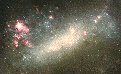 Milky Way Galaxy  (OUR HOME)
Spiral shaped galaxy
Is the galaxy that you and I live in.
Our sun is only one star out of one trillion in our galaxy.    
The stars you can see at night are part of the Milky Way Galaxy.
Black Holes
A region of space in which gravity is so strong that nothing can escape its pull.
It is called black because even light is pulled by its gravity.
It is a hole because it is an area into which things  seem to disappear.
It is a one way street, which objects travel inward, but nothing comes back out!
QUESTION  I f you can’t see it how do scientist know it exists?
Beyond the Galaxies
Quasars -are powerful, active galaxies  far beyond our own.
Quasars are some of the most distant objects humans have ever seen in space.

Intergalactic Matter- Materials in space that are not part of galaxies.
These areas are believed to contain extremely cold, dustlike materials.
Comets -a small body of ice, rock,& cosmic dust  loosely packed together.
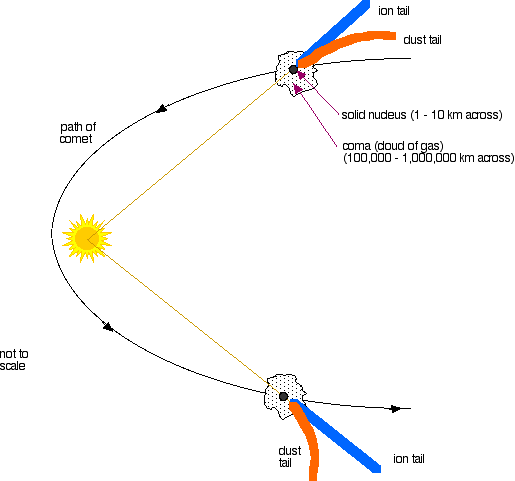 Comets = Dirty Snowball
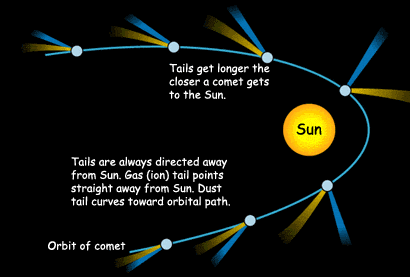 MeteorsShooting or Falling Stars
Meteoroids are  small rocky bodies that revolves around the sun
Meteoroids are called Meteors when they enter Earth’s Atmosphere
Meteors usually burn up before striking the ground
Lots of meteors that burn at one time are called “Meteor Showers”
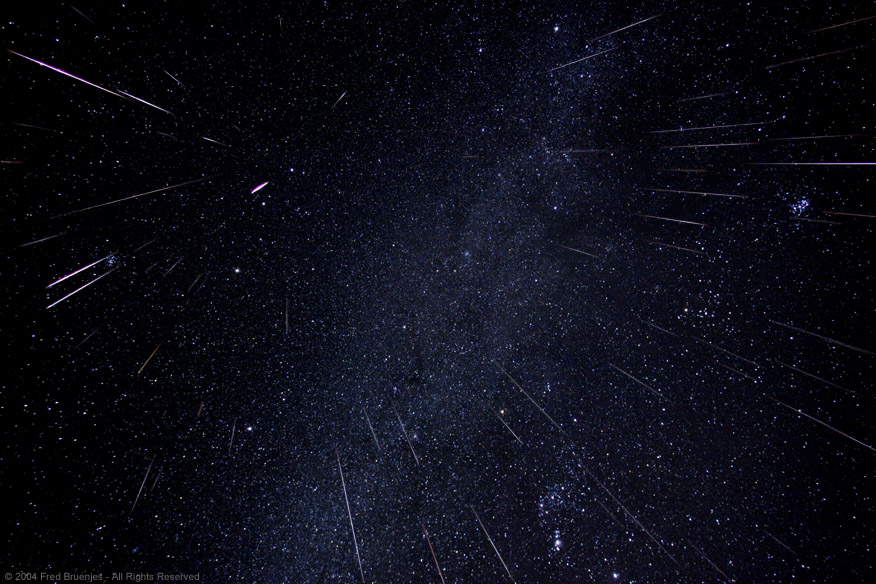 MeteoriteHits Right here on Earth
A meteor that doesn’t burn up and hits the surface of Earth or any other object becomes a Meteorite.
Probably pieces of an Asteroid or particles from a Comet’s Tail 
Craters are left on the surface after the impact
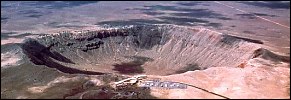 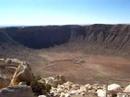 Arizona
Asteroids
Asteroids are rocky and metallic objects that orbit the Sun but are too small to be considered planets. 
 
Asteroid Belt is located between Mars and Jupiter
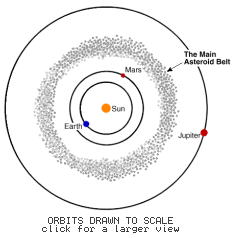 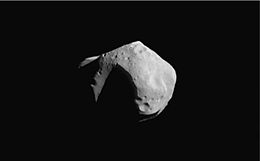